Big Data, Education, and Society
February 1, 2024
Vivi-SD
Now that hopefully we’ve sorted out groups a little better
How did it work for you?

Next Vivi-SD: different groups but hopefully less chaos?
Thanks for your patience
Project Proposal
Does anybody not have a group yet?
Project Proposal
Other questions? Concerns?
At-Risk Predictions
Examples of Use (at scale)
Civitas, Course Signals, Zogotech – At-risk prediction models used to provide actionable information to instructors and academic advisors
Who is likely to fail a course or drop out, and why

College
Examples of Use (at scale)
Google (BrightBytes), Clever, Infinite Campus, Chicago School Consortium – At-risk prediction models used to predict which students will drop out instead of graduate, to inform interventions by teachers and guidance counselors

High School
BrightBytes
BrightBytes
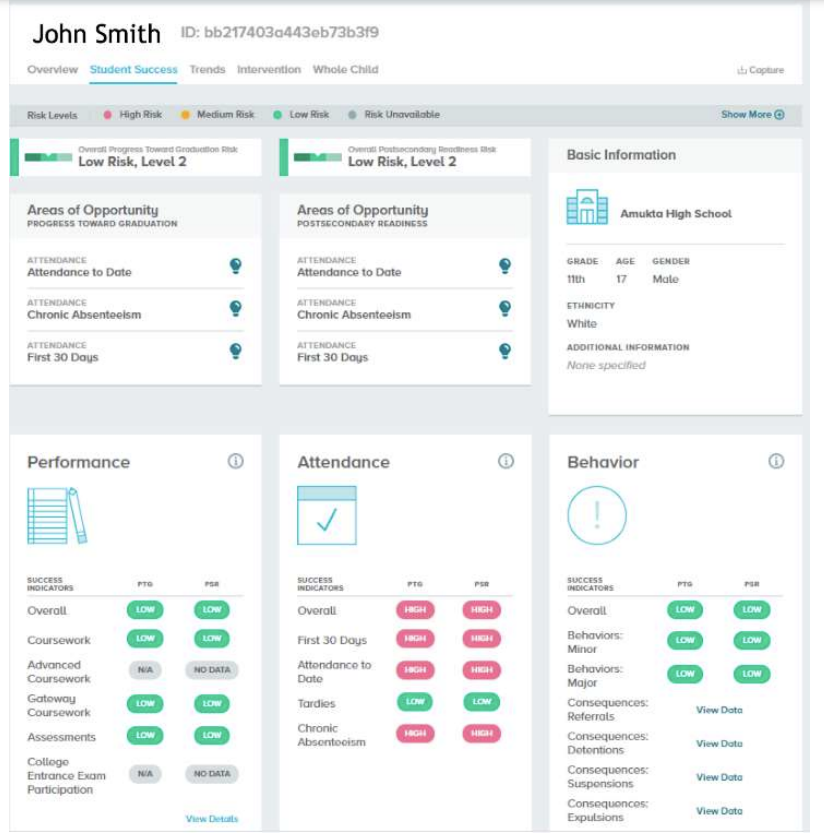 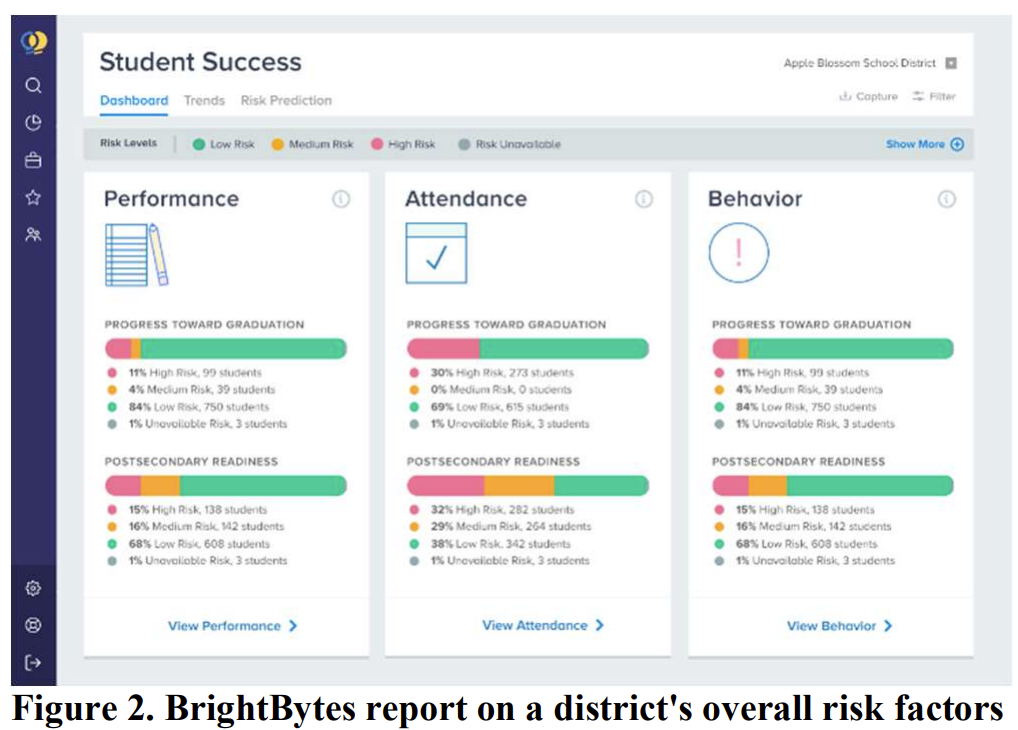 Civitas Learning
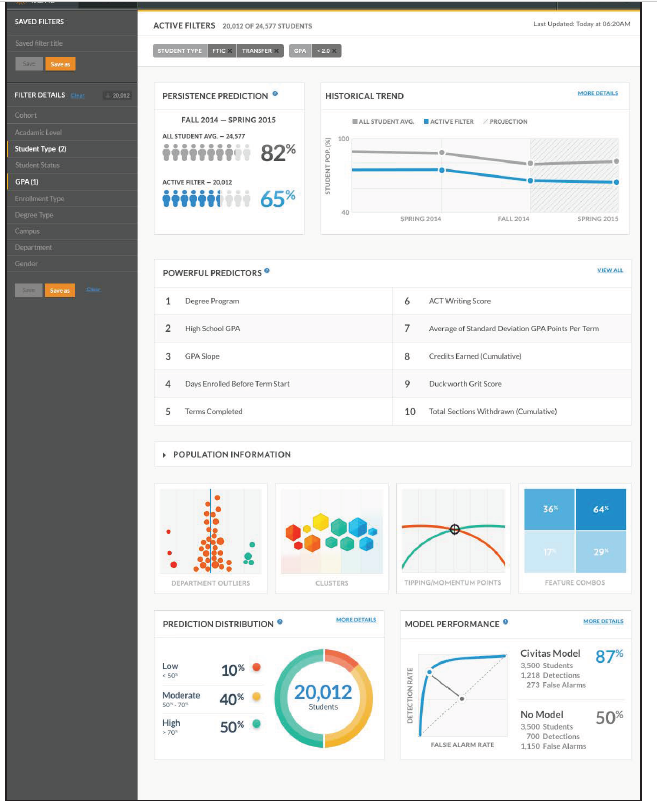 Purdue->Ellucian Course Signals
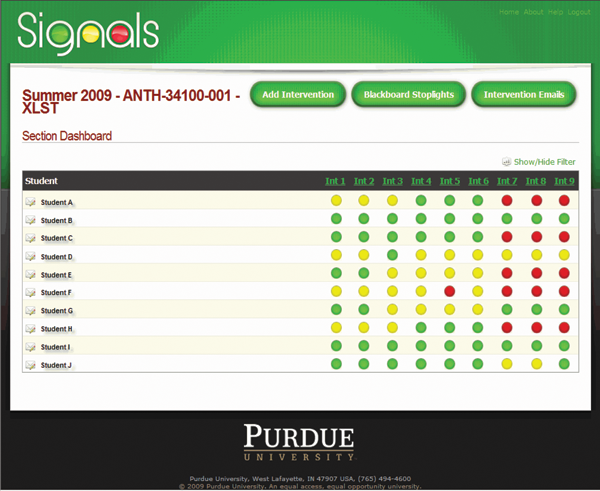 Evidence for reduced rate of failure/dropout
(Arnold, 2010; Arnold & Pistilli, 2012)
Some debate on this (e.g. Essa, 2013)
(Milliron et al., 2014)
(Hlosta et al., 2021)

Often depends on how you look at the data and what variables are controlled for (Dawson et al., 2017)

Review argues that more rigorous and large-scale evidence needed (Ifenthaler & Yau, 2020)
Real-world use
Relatively sophisticated machine learning algorithms used in the real world (Christie et al., 2019; Coleman et al., 2019; Coleman, 2021)
Recent work
Increased attention to whether there is presence of algorithmic bias – algorithms that are less effective for historically underrepresented learners (Christie et al., 2019; Coleman, 2021)
We will discuss this issue in detail on Mar. 28

Using demographic variables as predictors  can worsen algorithmic bias (Baker et al., 2023)
What are some potential predictors that a student is at-risk? (K-12 or college)
Let’s review these indicators
Which of these indicators are creepy?
Which of these indicators are actionable?
Which of these indicators are readily feasible to obtain?
More broadly…
What are some ways we could use an at-risk prediction?
What are some other types of risk in education that we could predict?
Let’s get into groups of ~3
For 10 minutes

What are the benefits and risks of using at-risk prediction?
Any thoughts you’d like to bubble up to the full group?
From your discussion
Other Questions? Comments?Further thoughts?
Any comments or questions about the readings?
Final thoughts or questions?
Upcoming sessions
Feb 8 VIRTUAL. Reports for School Personnel 
Feb 12 VIVI-SD 2 Due
Feb 15. Reports for Parents
Feb 16 Project Assignment 1 due
Feb 19 Project Assignment 1 posts due
Feb 22 VIRTUAL. Automated Intervention
Feb 26 VIVI-SD 3 Due
Feb 29 Validity
Mar 7 NO CLASS SPRING BREAK